Большинское ОСО
Благотворительная  акция «Чистый дом»
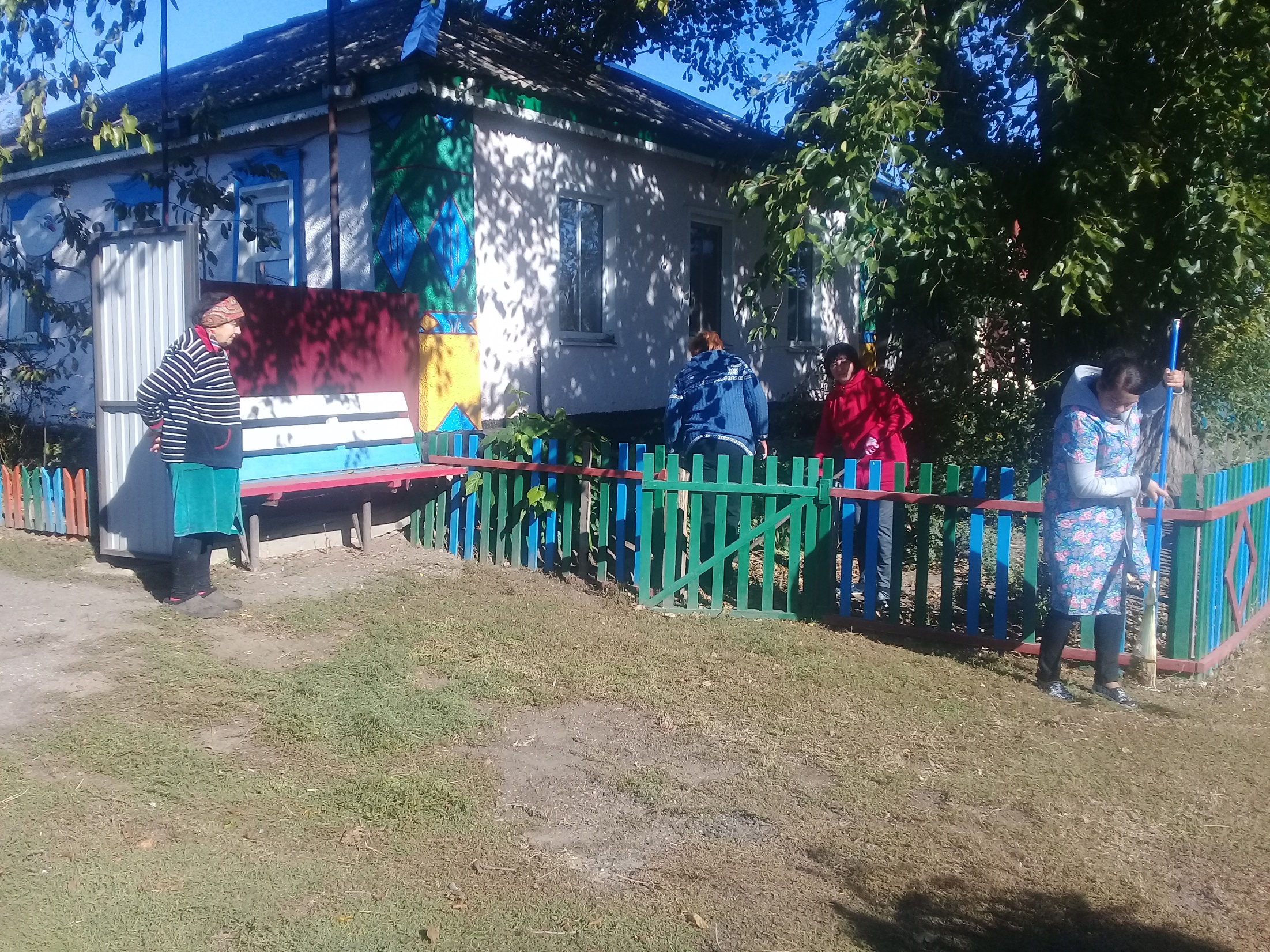 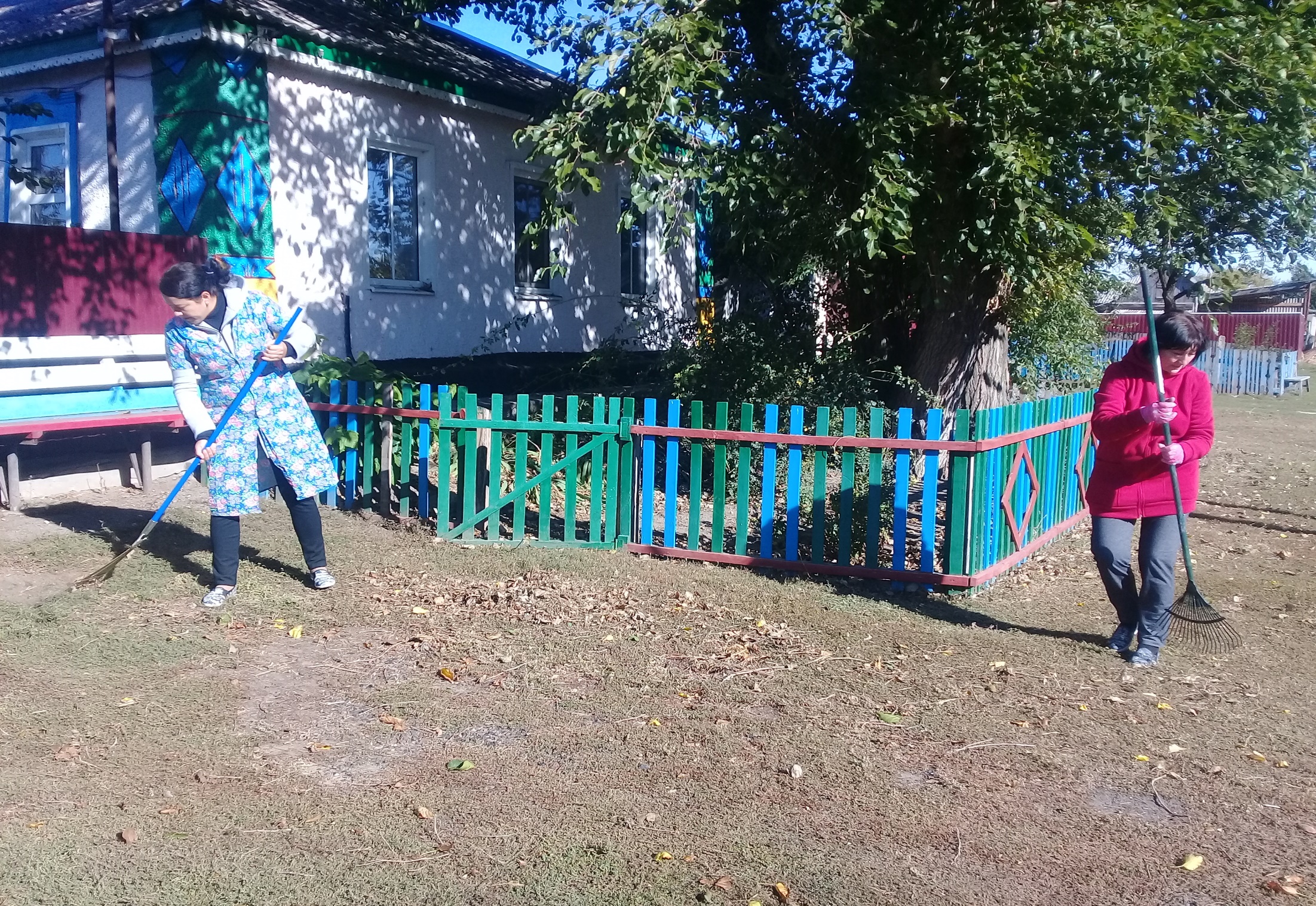 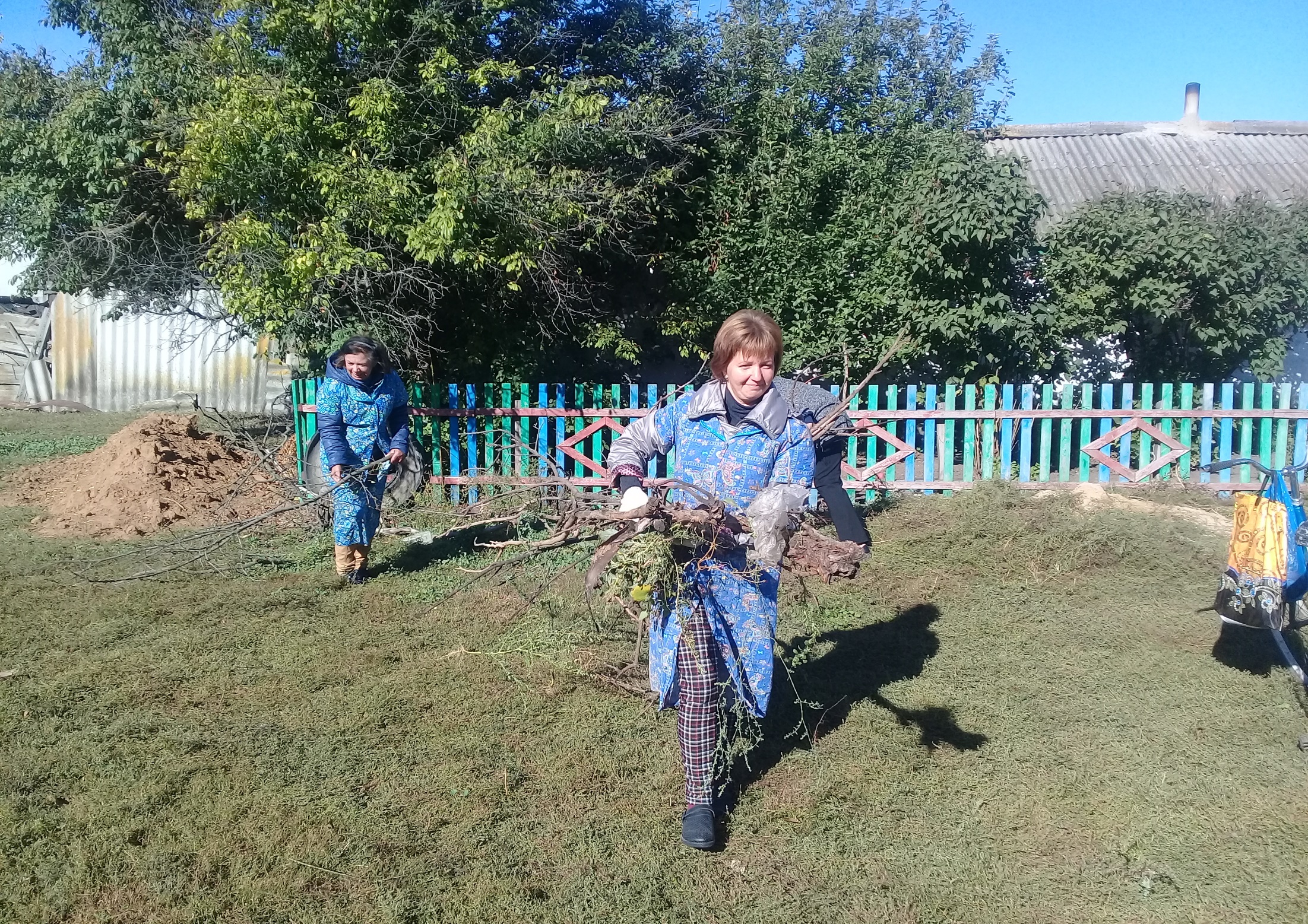 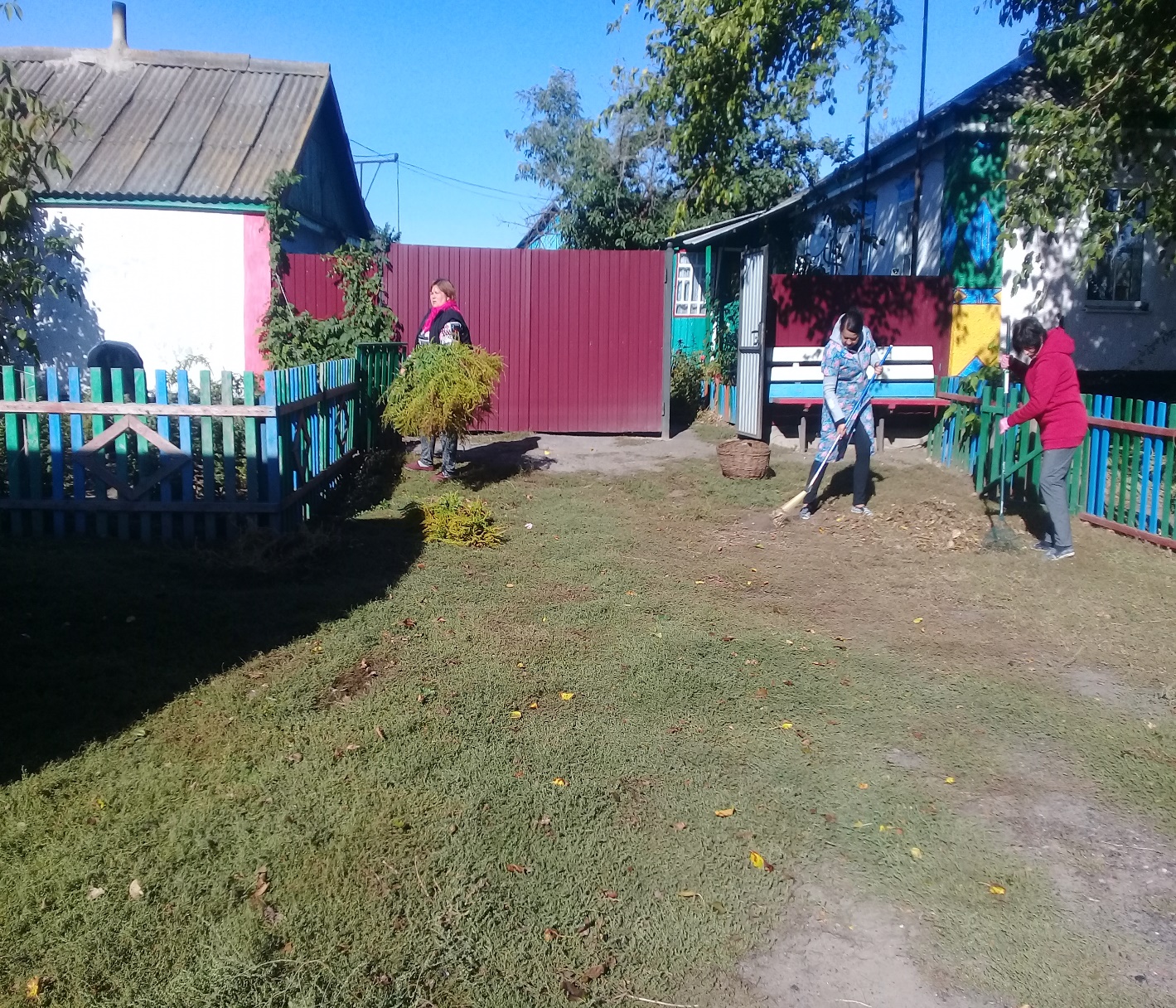 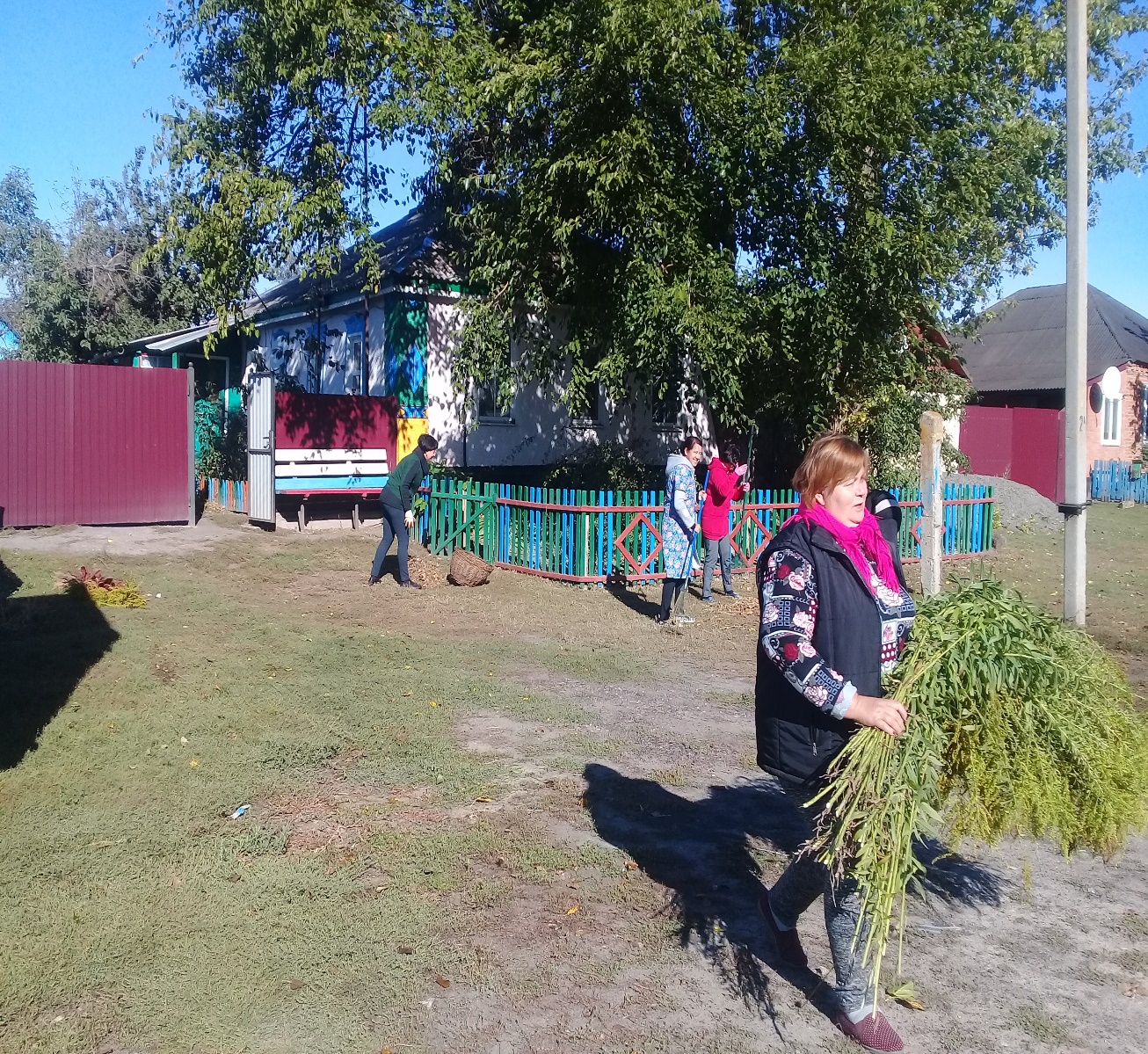 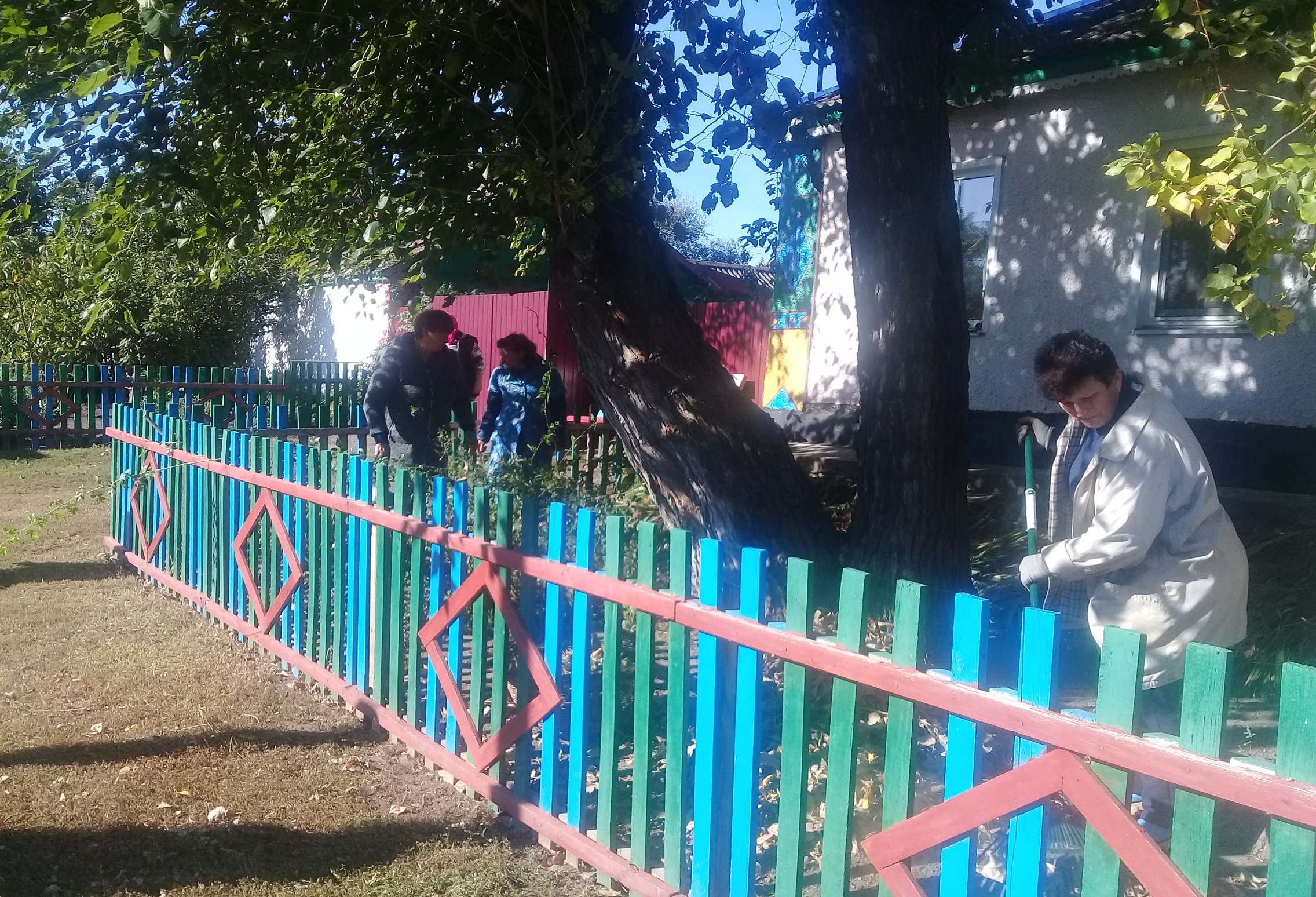 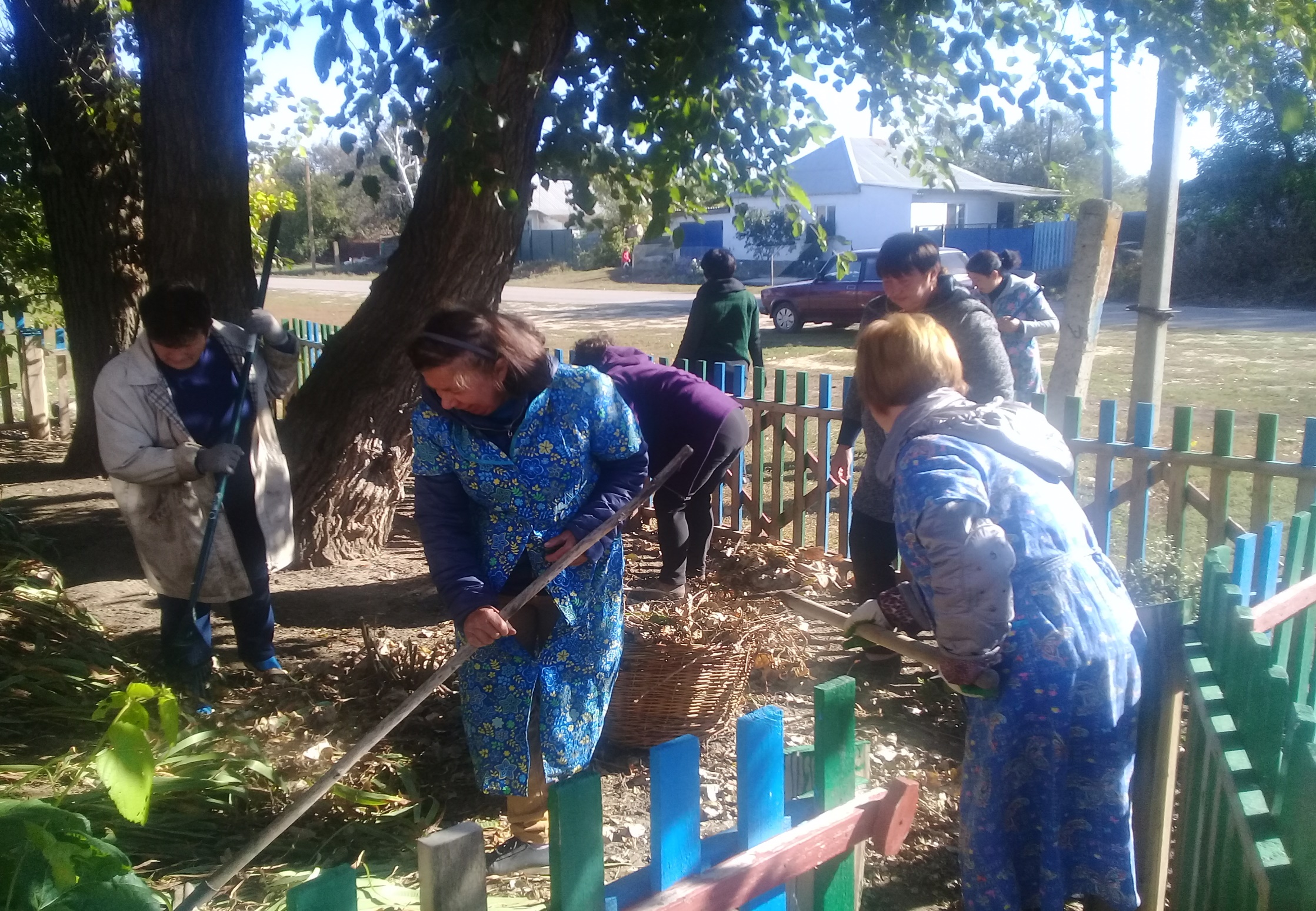 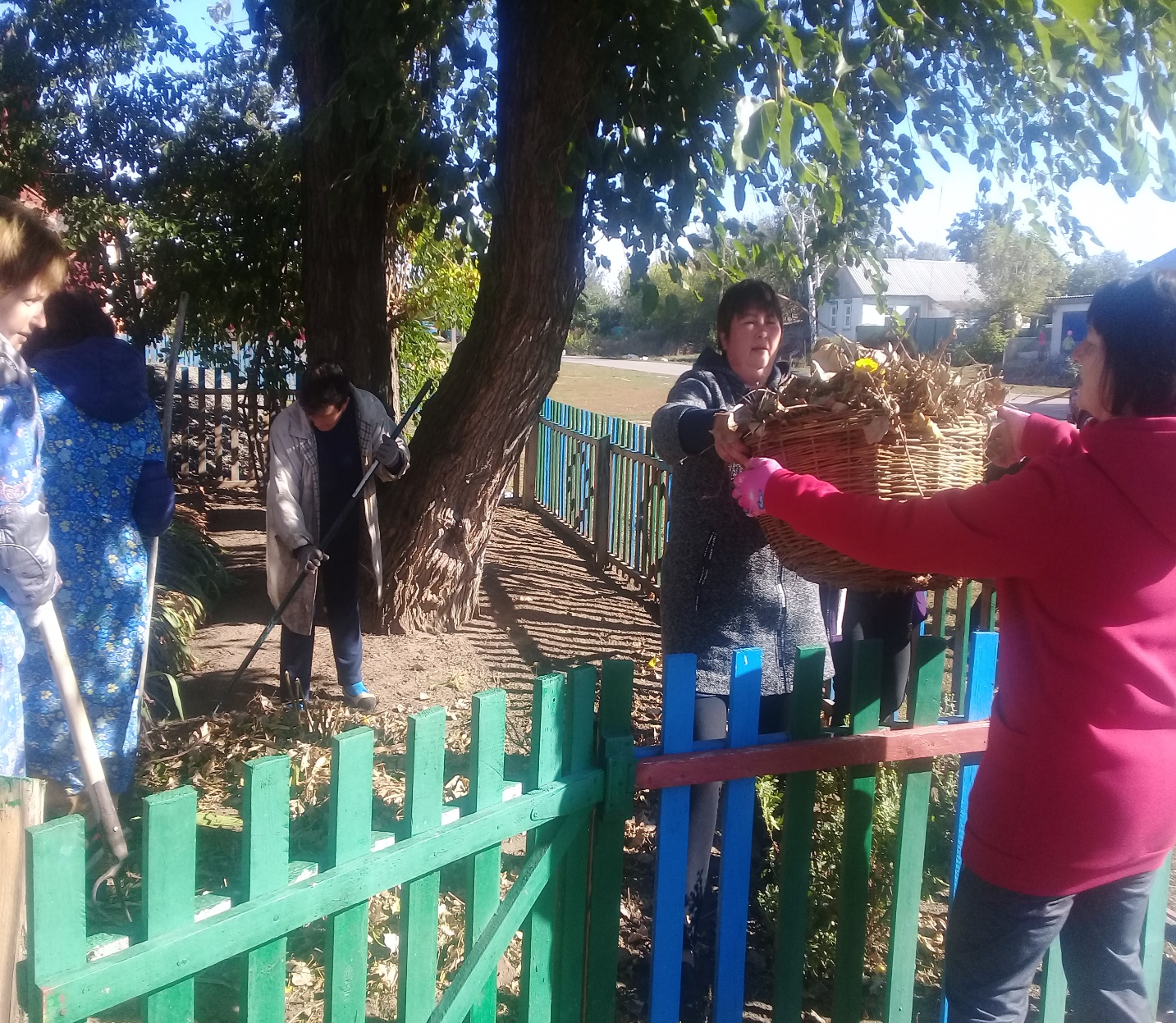 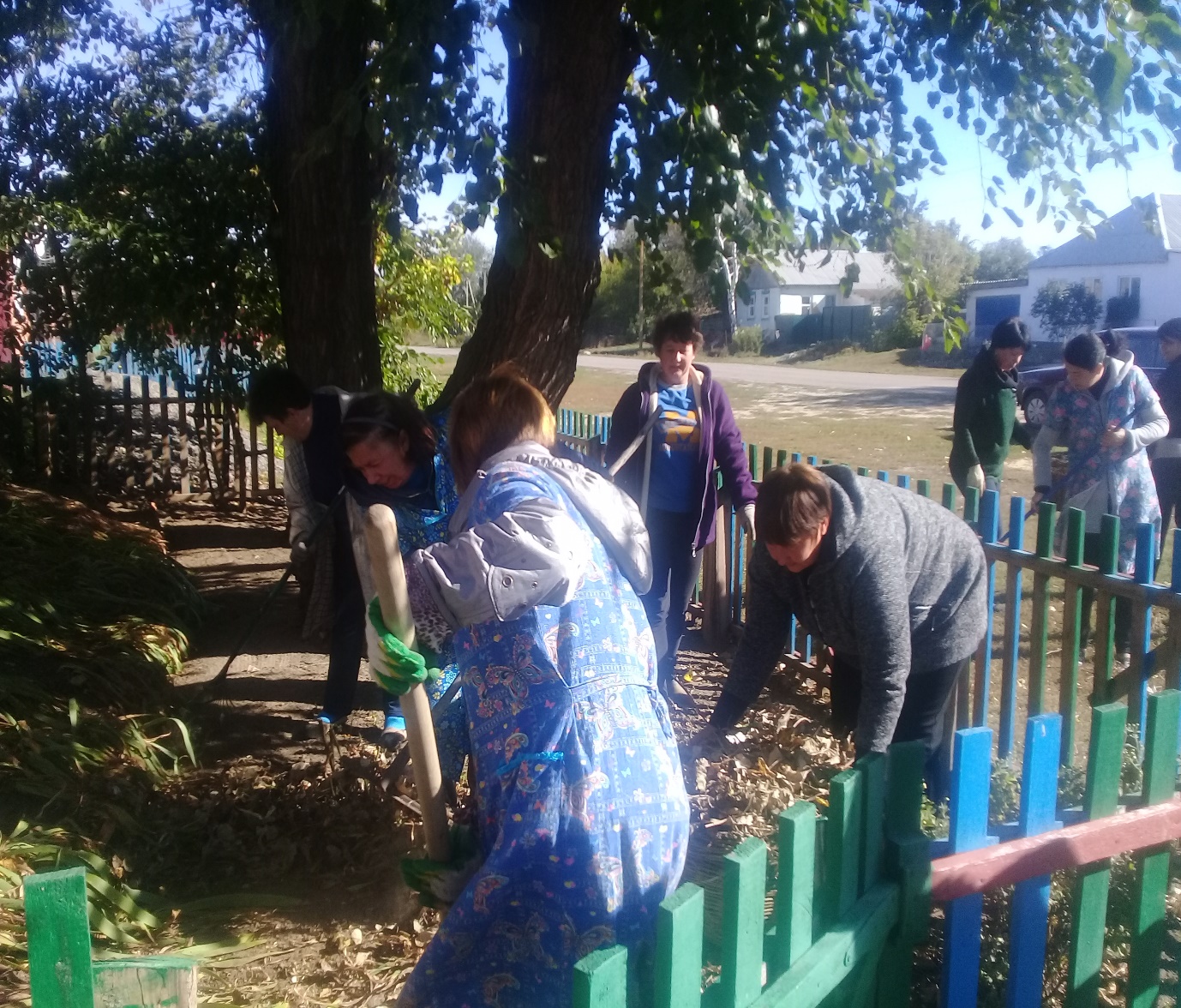 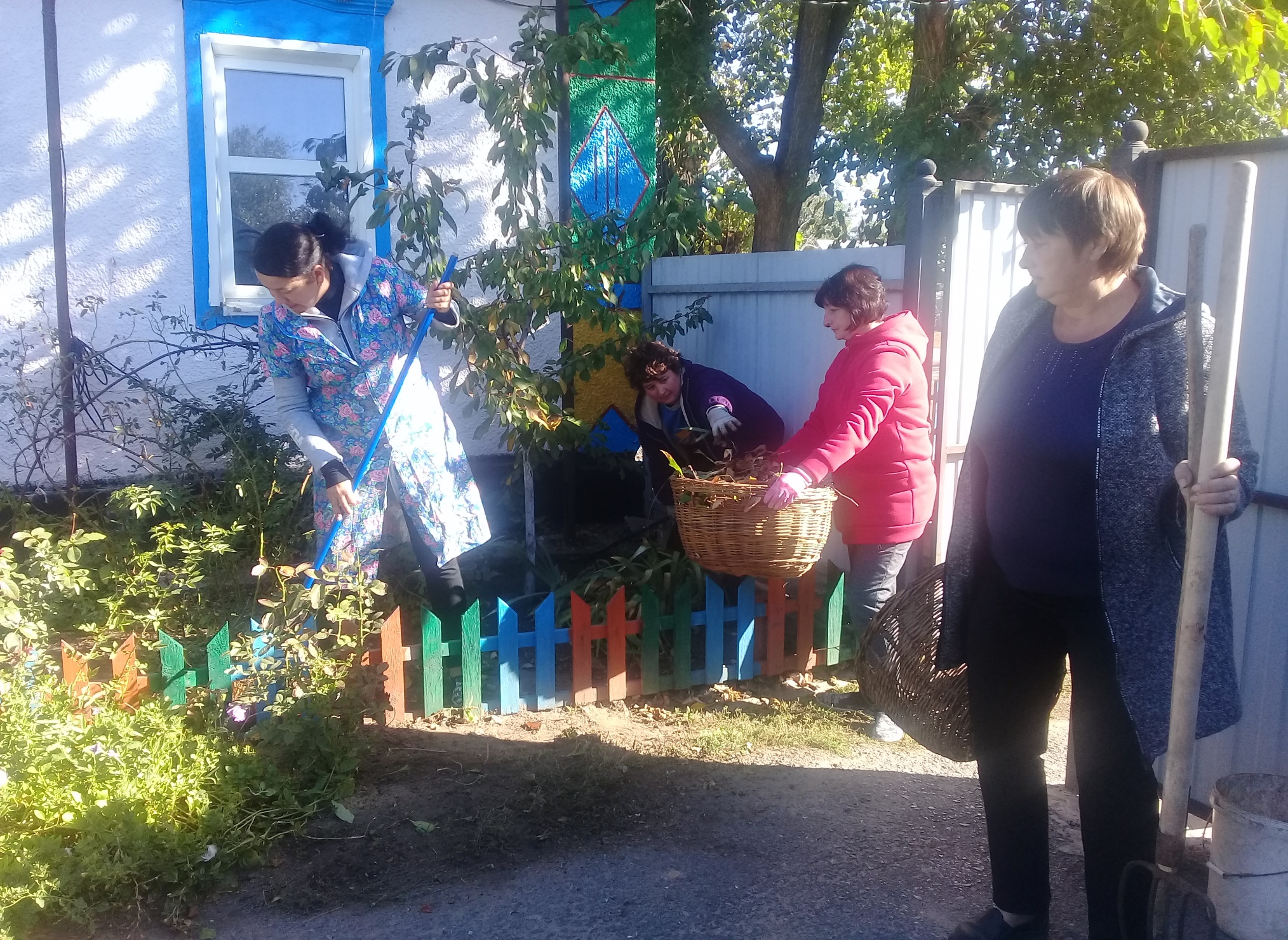 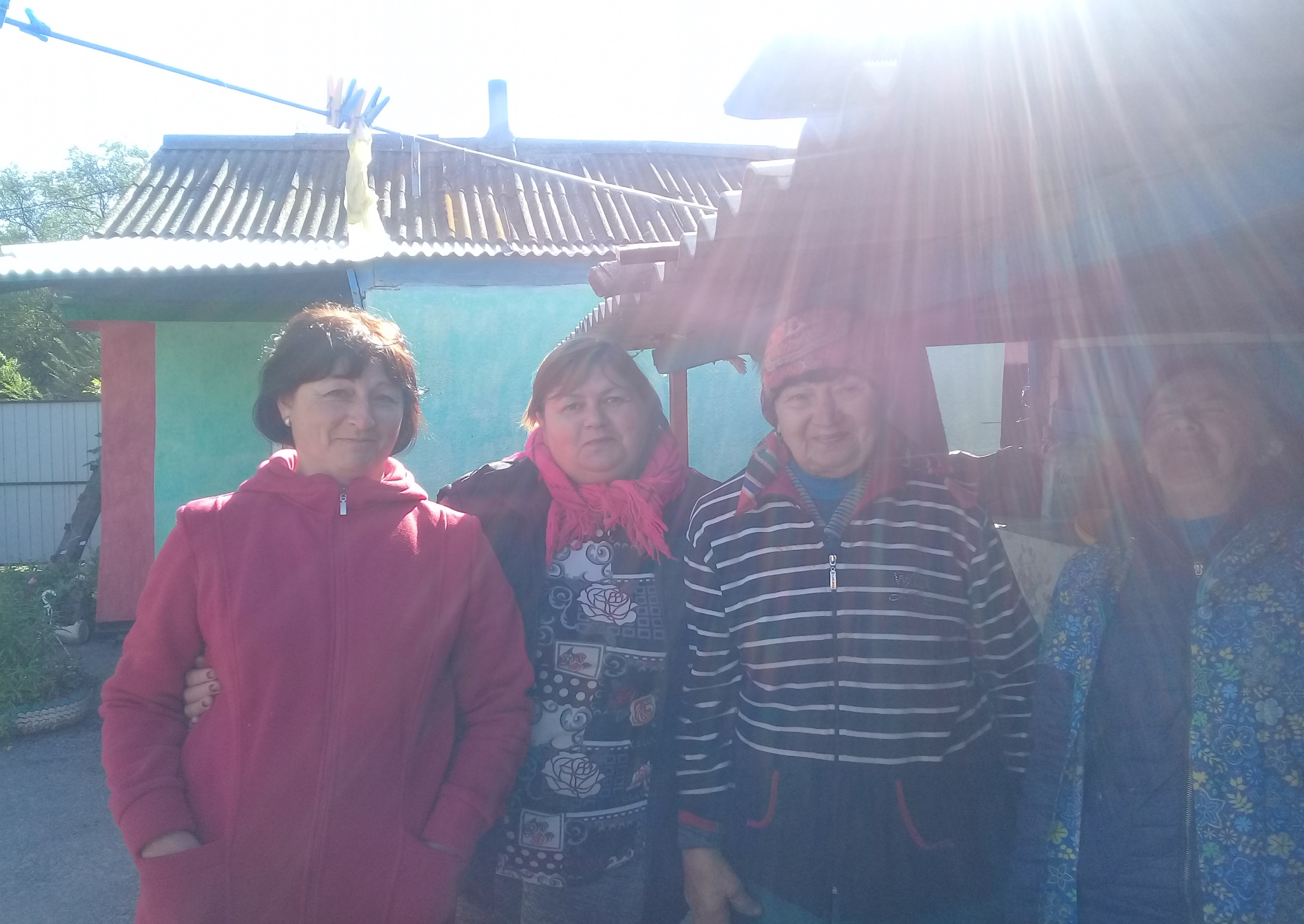 Помощь семье Трофименко :
 Юрию Александровичу  (11.03.1940г рождения)
и Валентине Семёновне (19.02.1941 г. рождения)

Бывшие Заслуженные  учителя Большинской СОШ
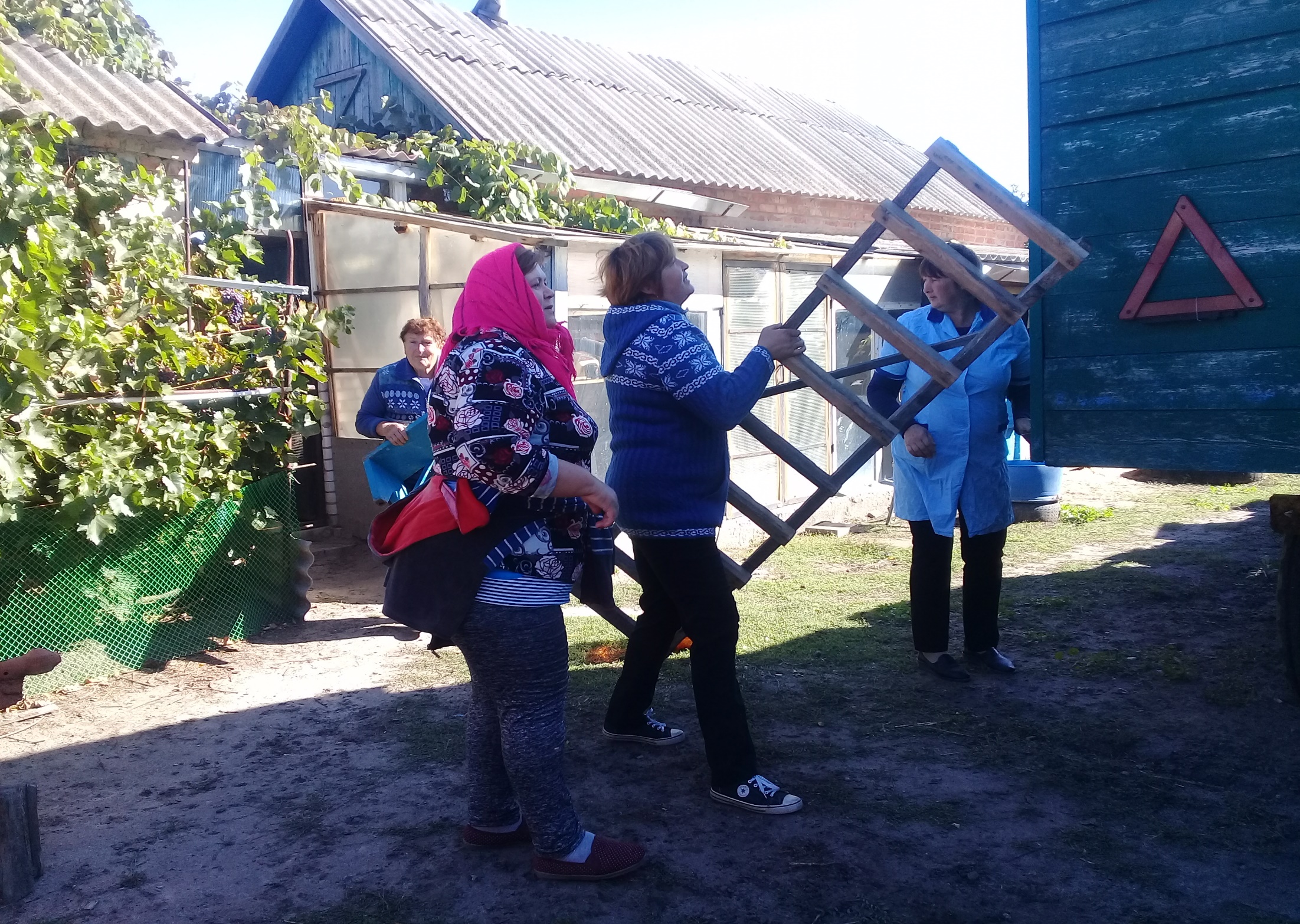 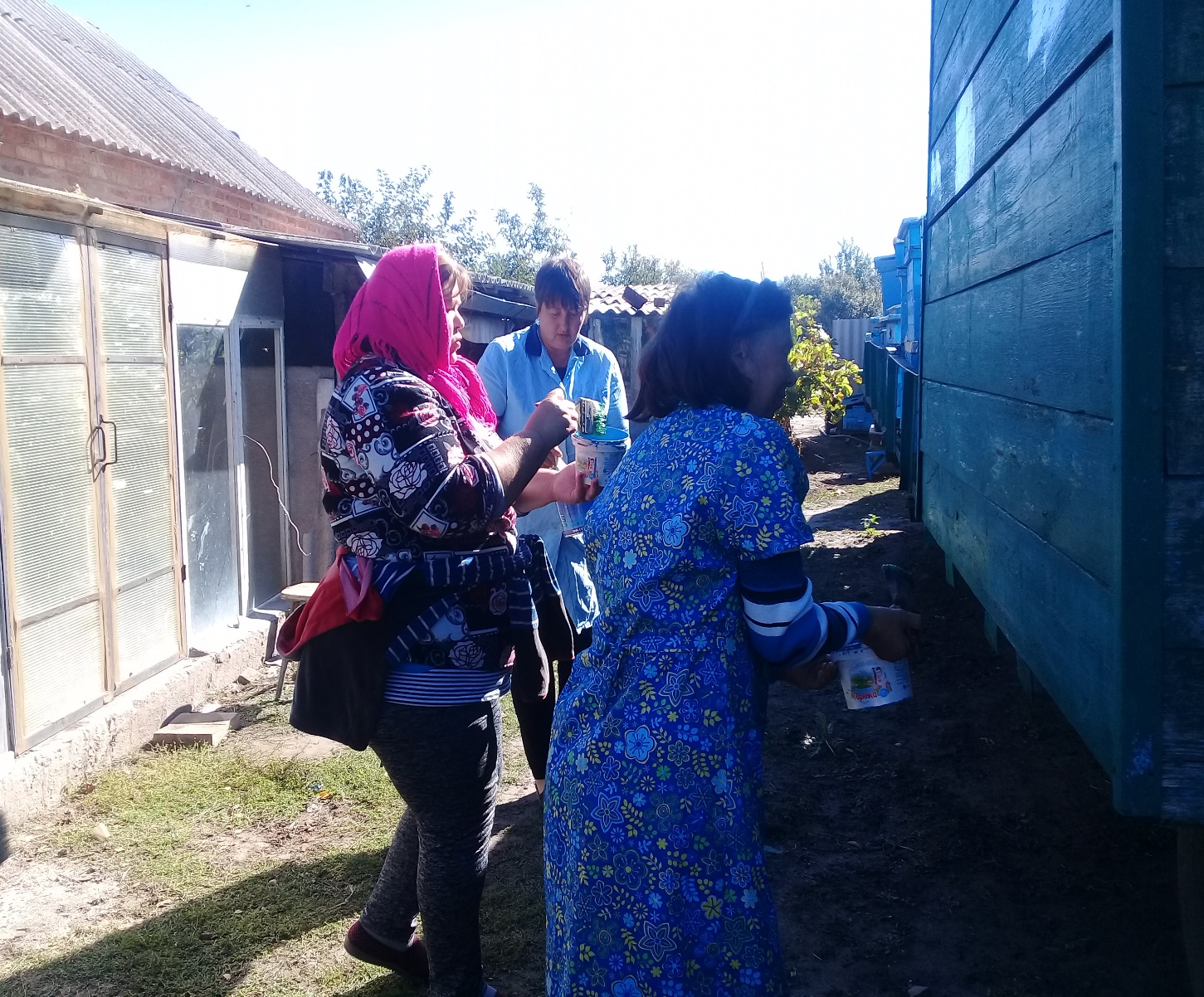 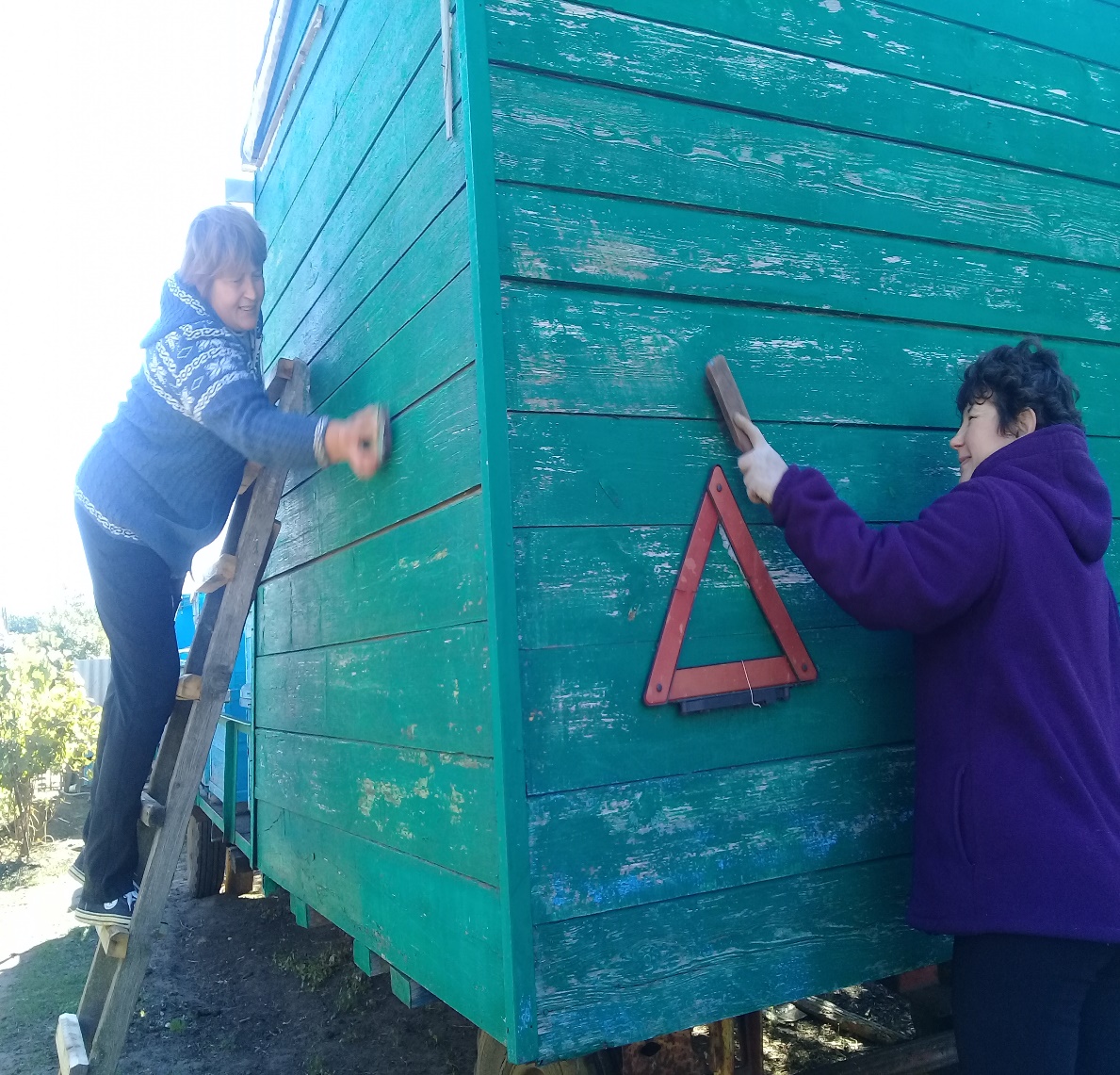 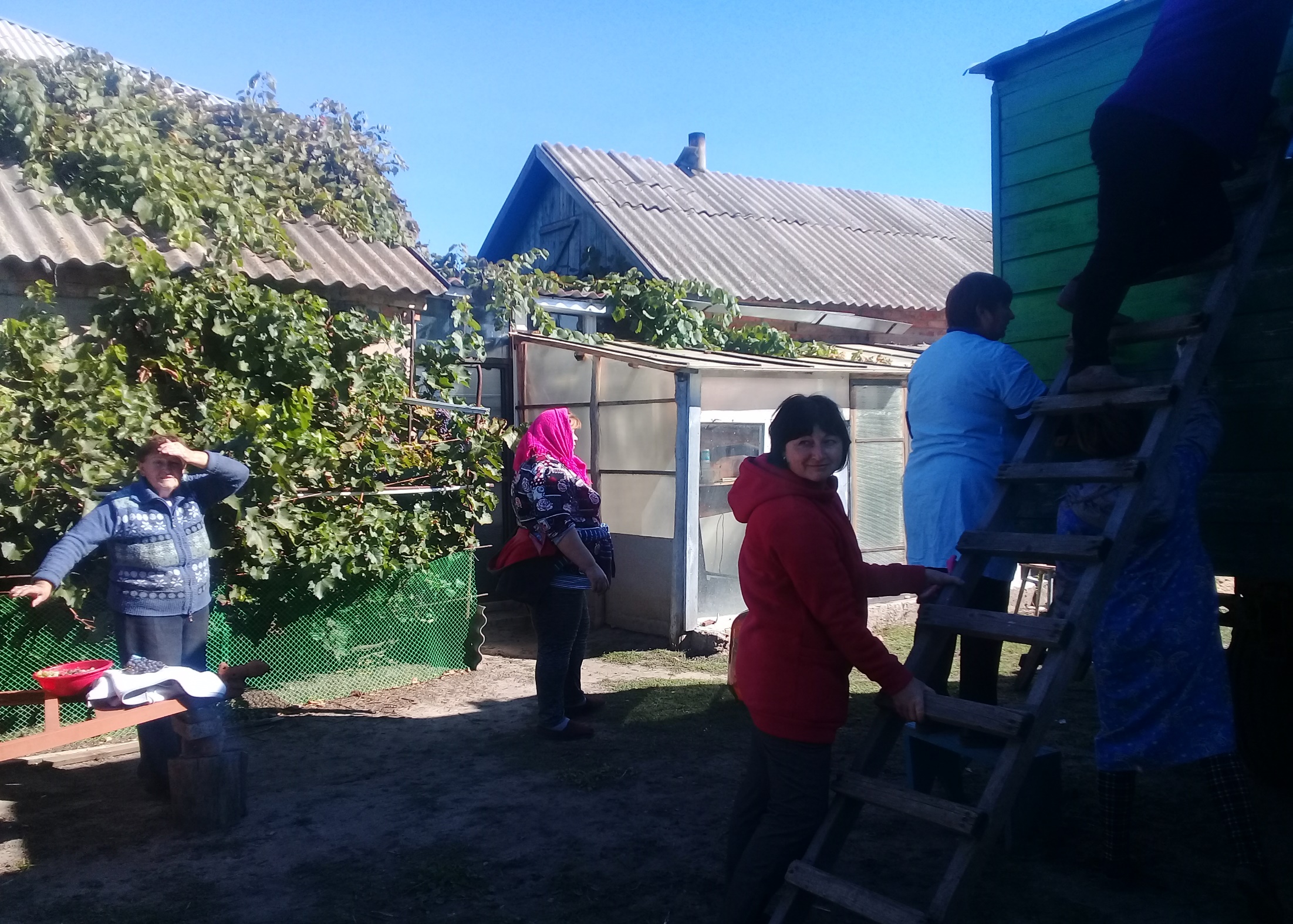 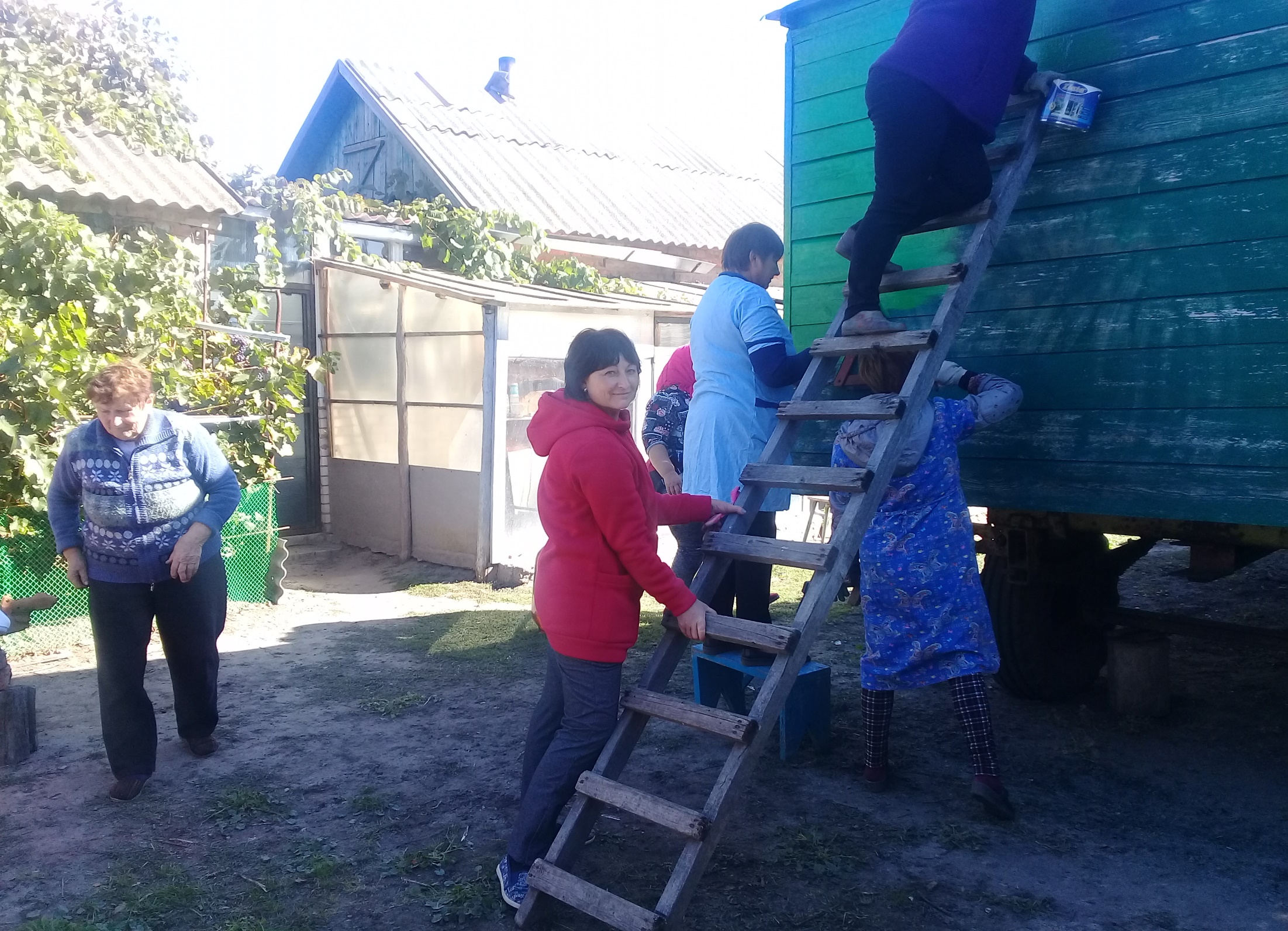 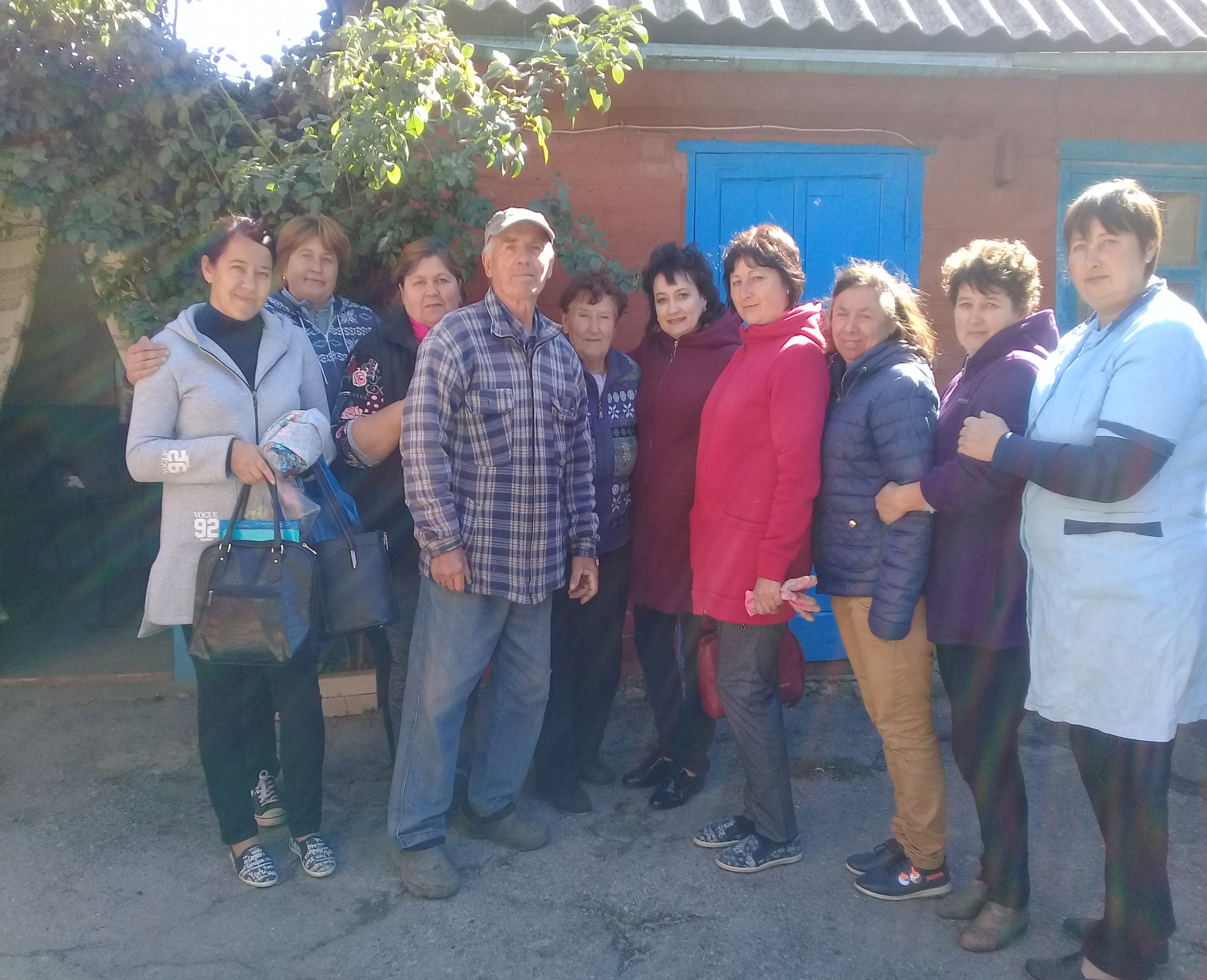 Колушкинское ОСО
Участие социальных работников в акции 
«Чистый дом»
25.09.-27.09.2018г.
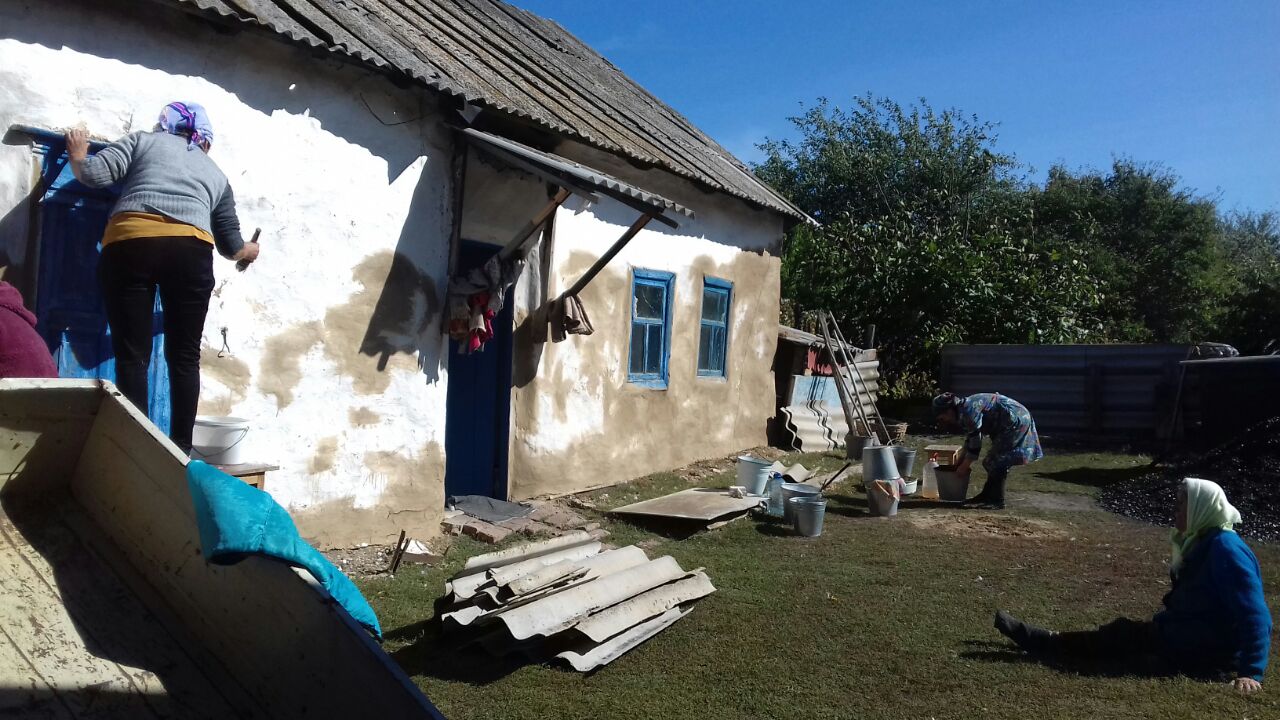 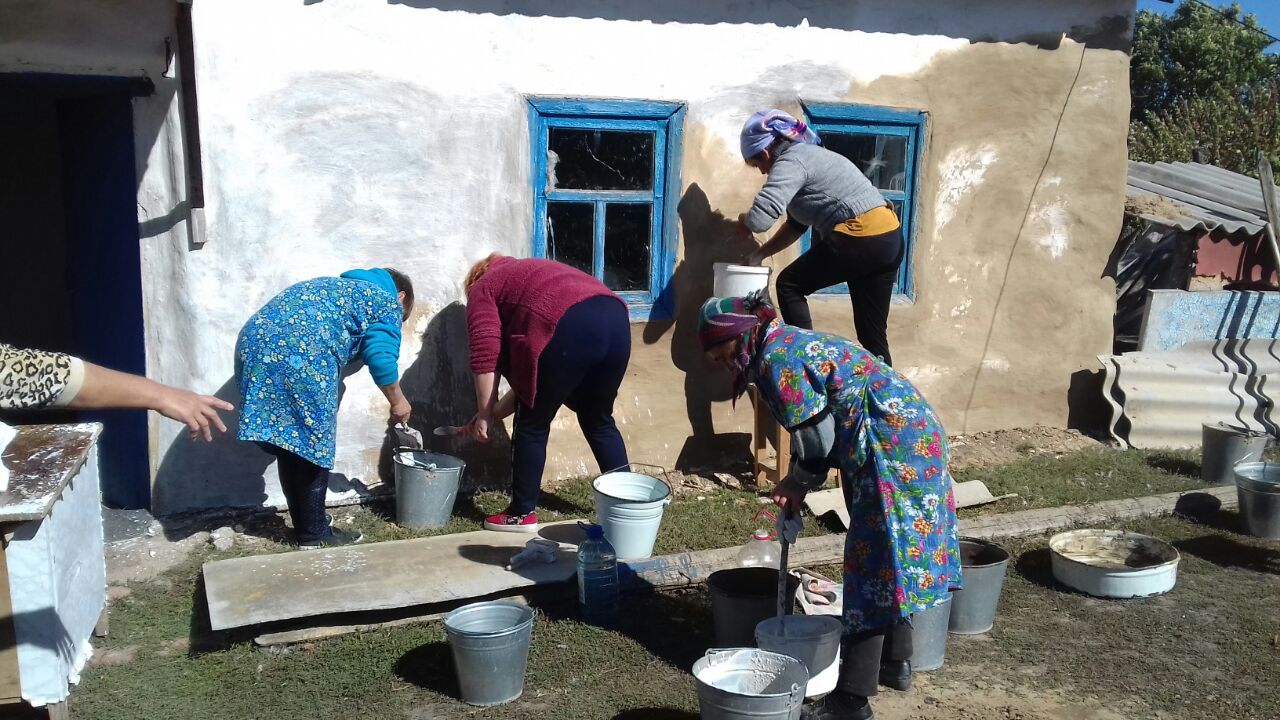 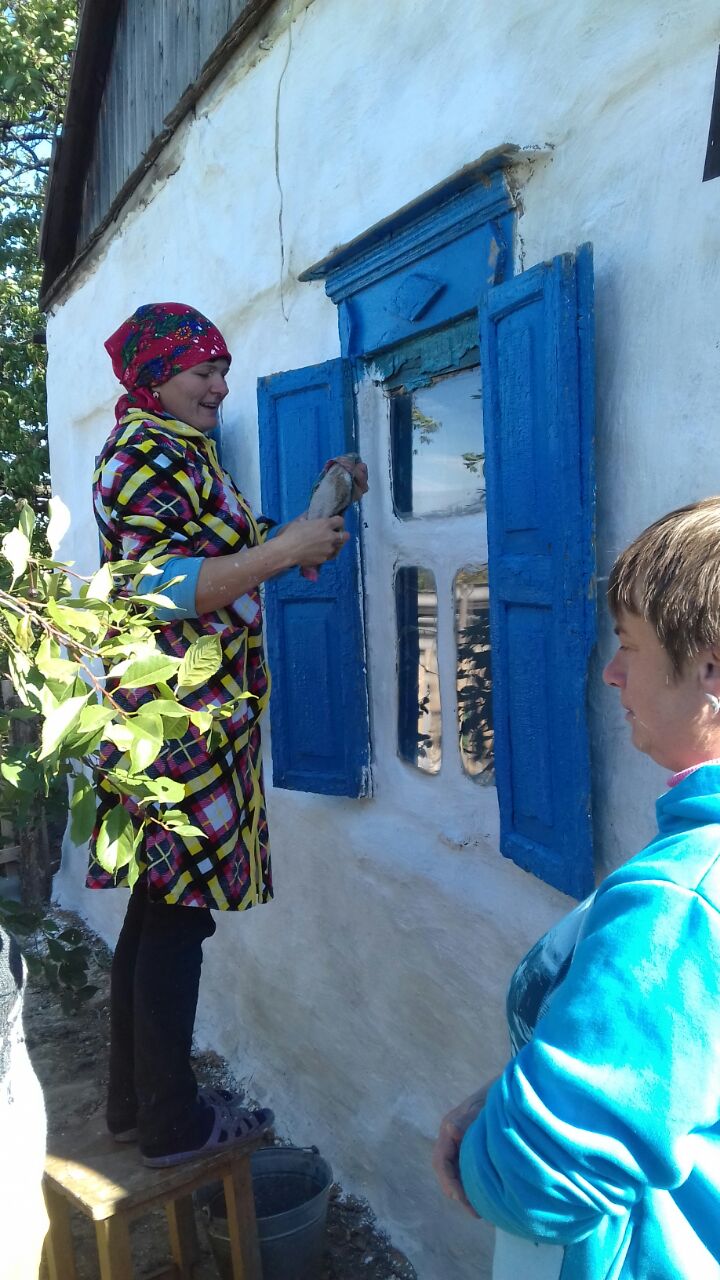 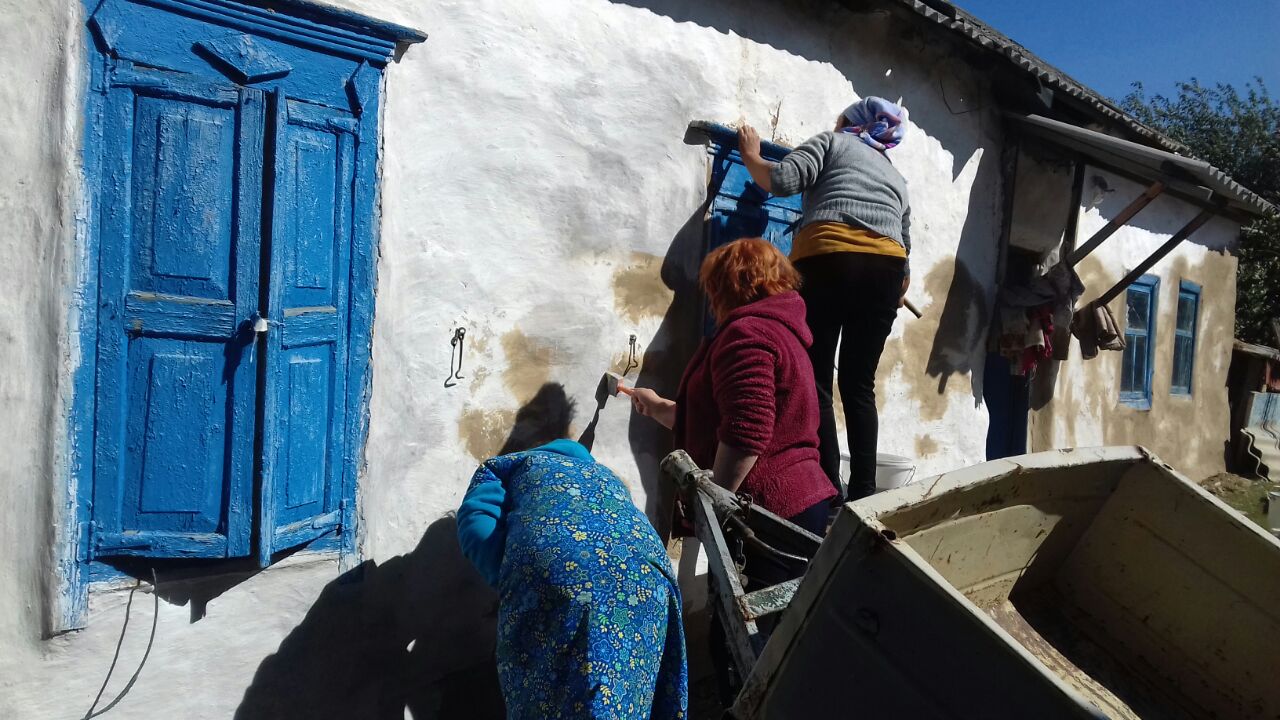 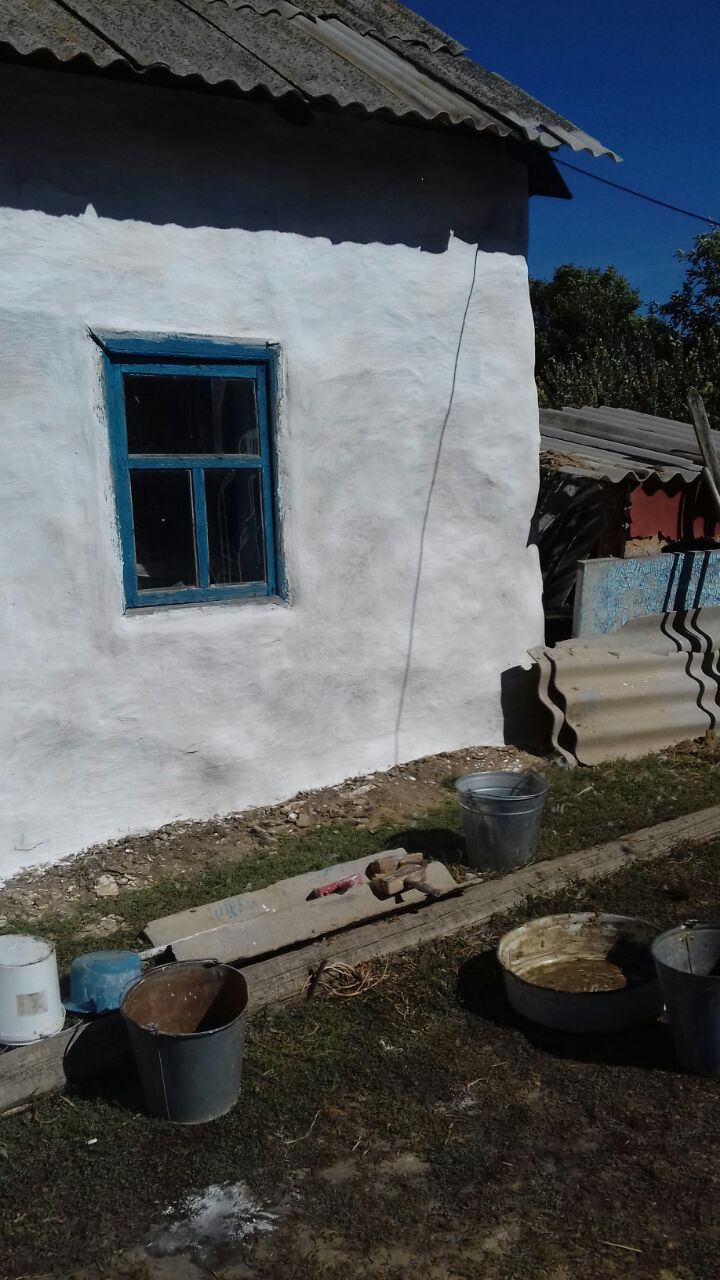 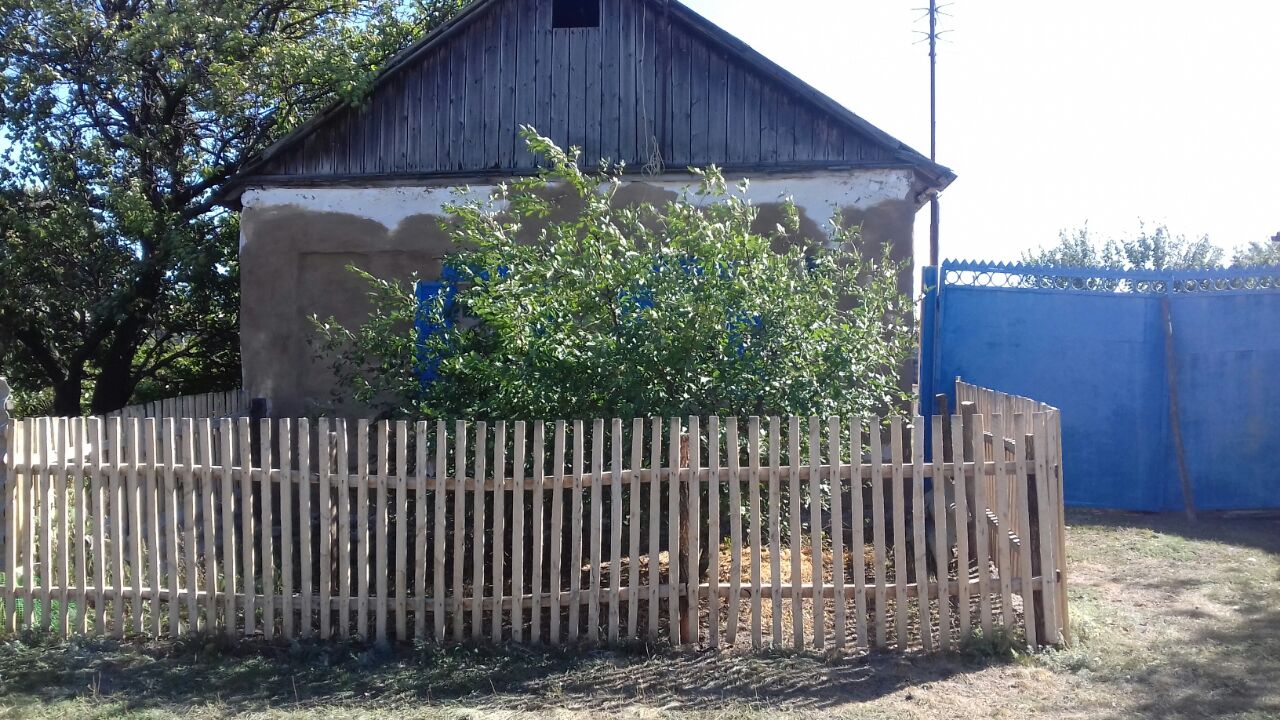 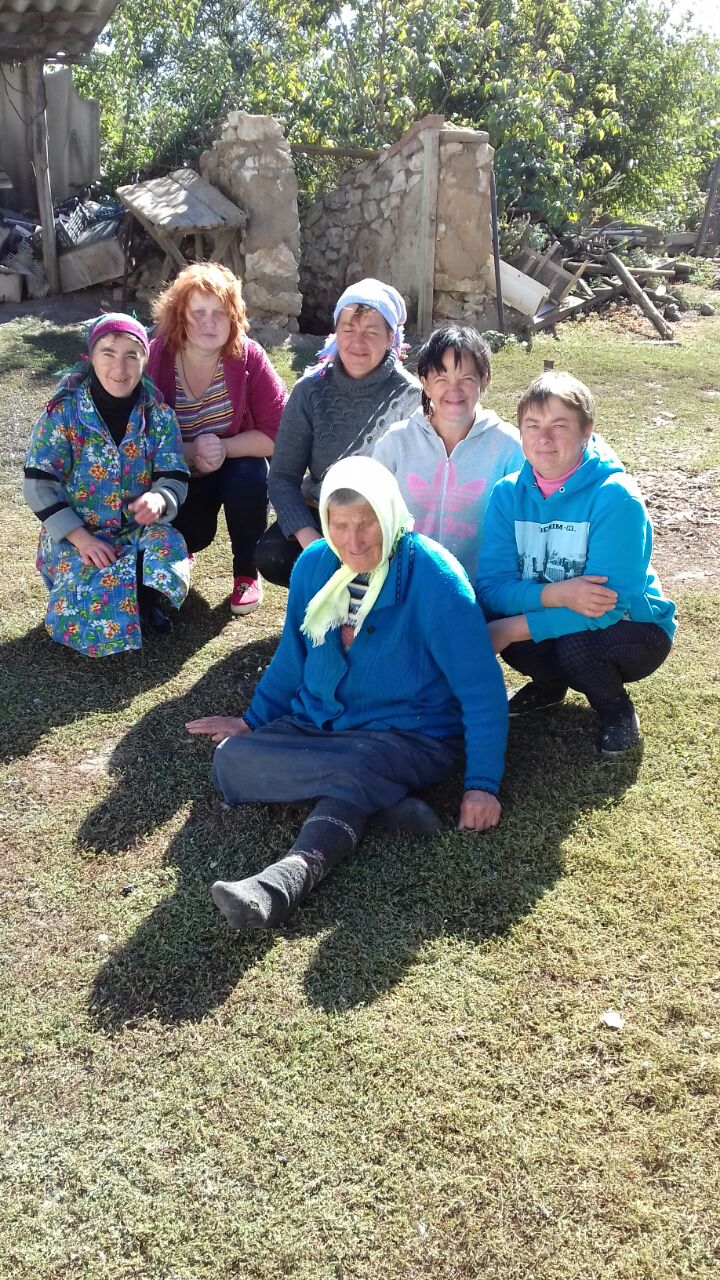 Оказание помощи в уборке огорода
Чумак Марии Харитоновне
(10.05.1935г.рождения)
проживающая в сл.Колушкино, ул.Советская ,д.41
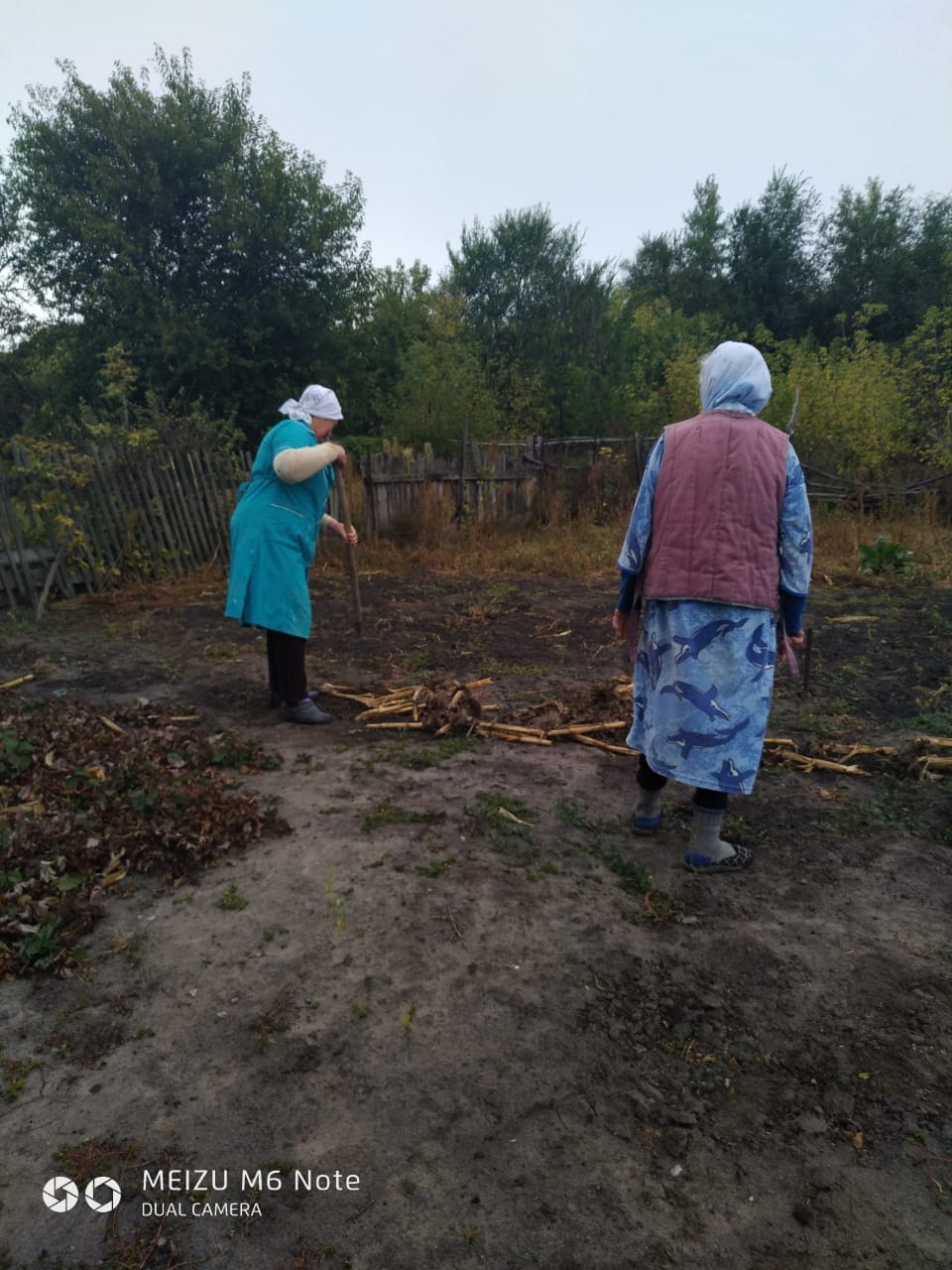 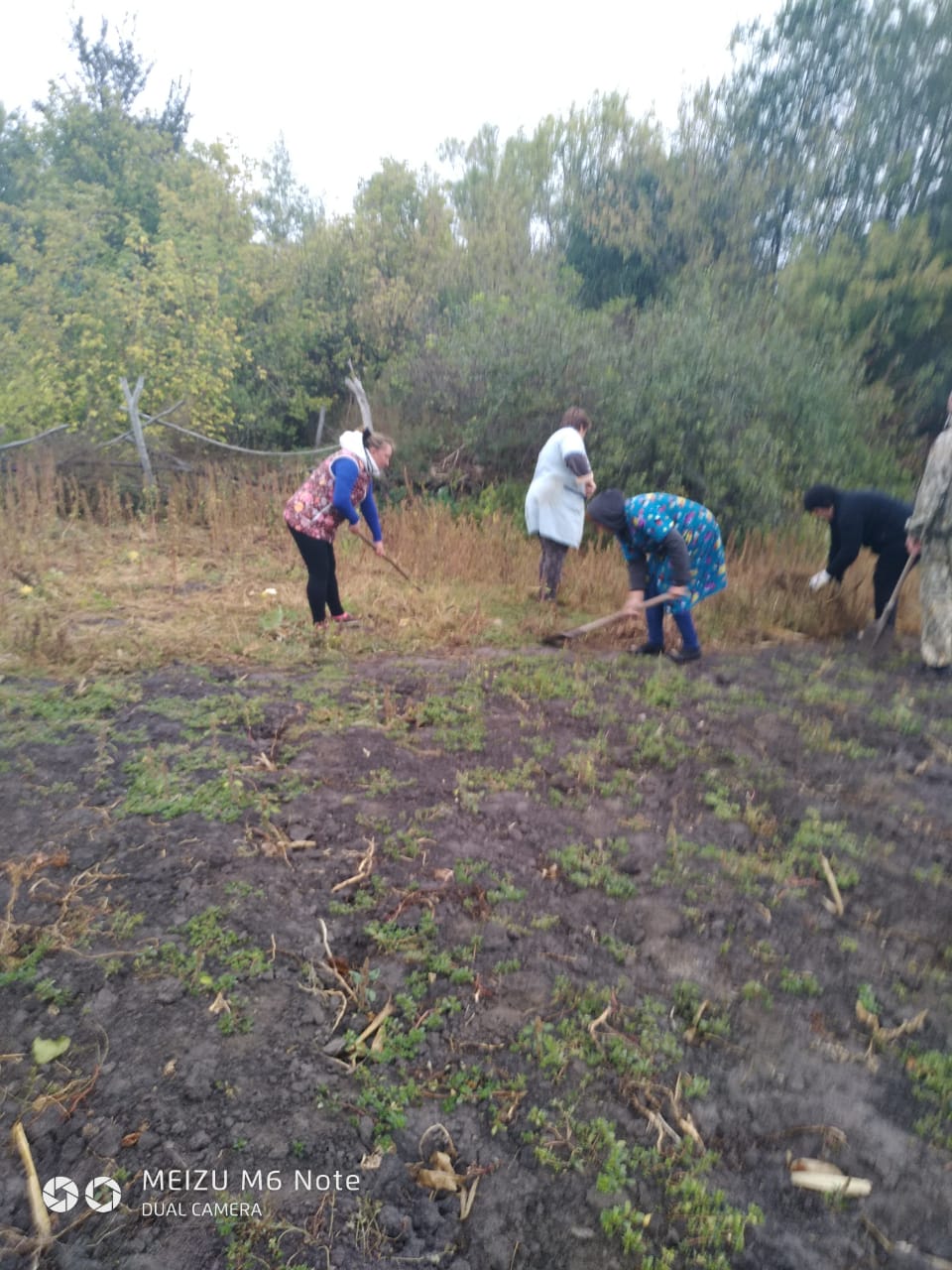 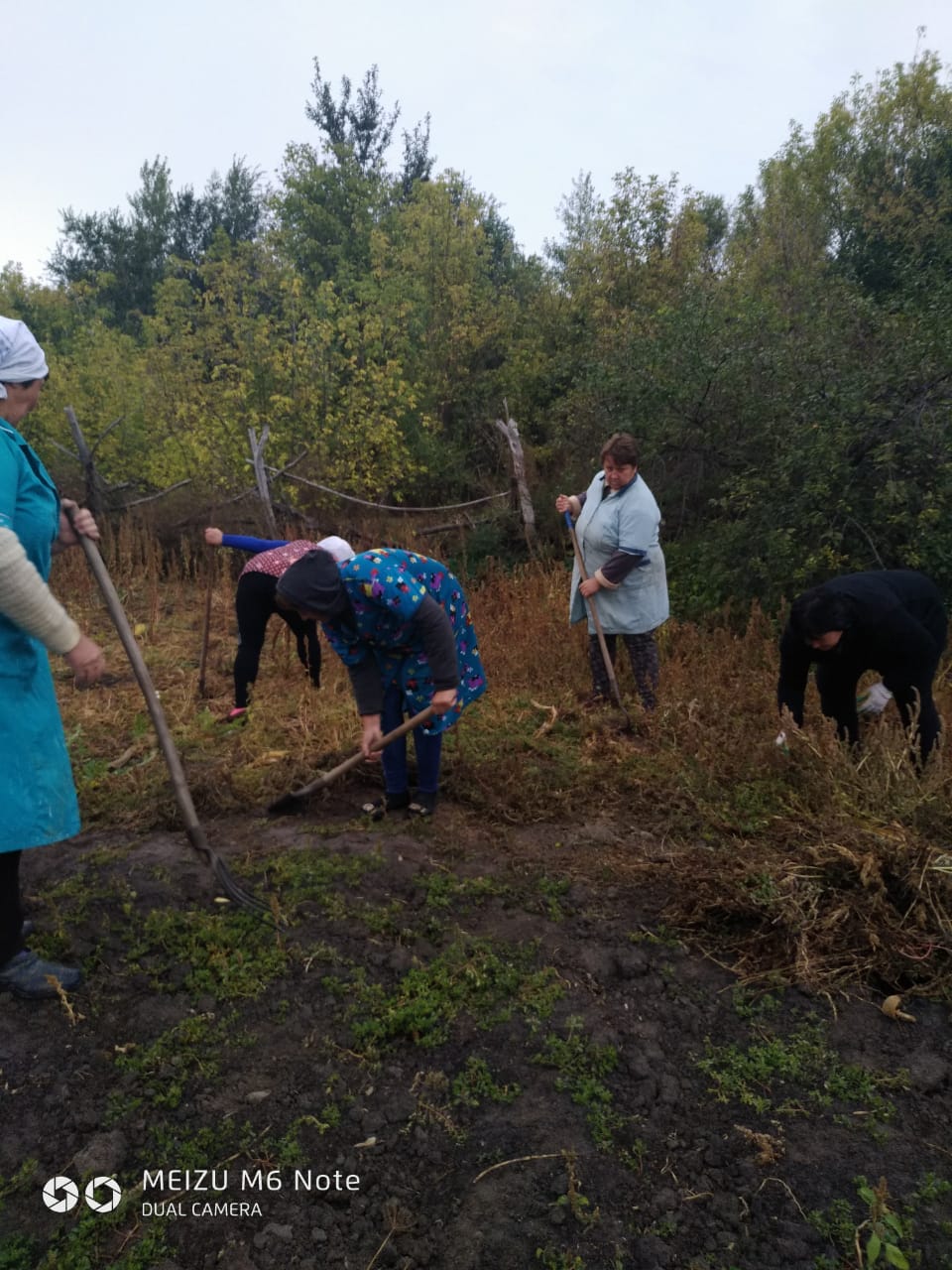 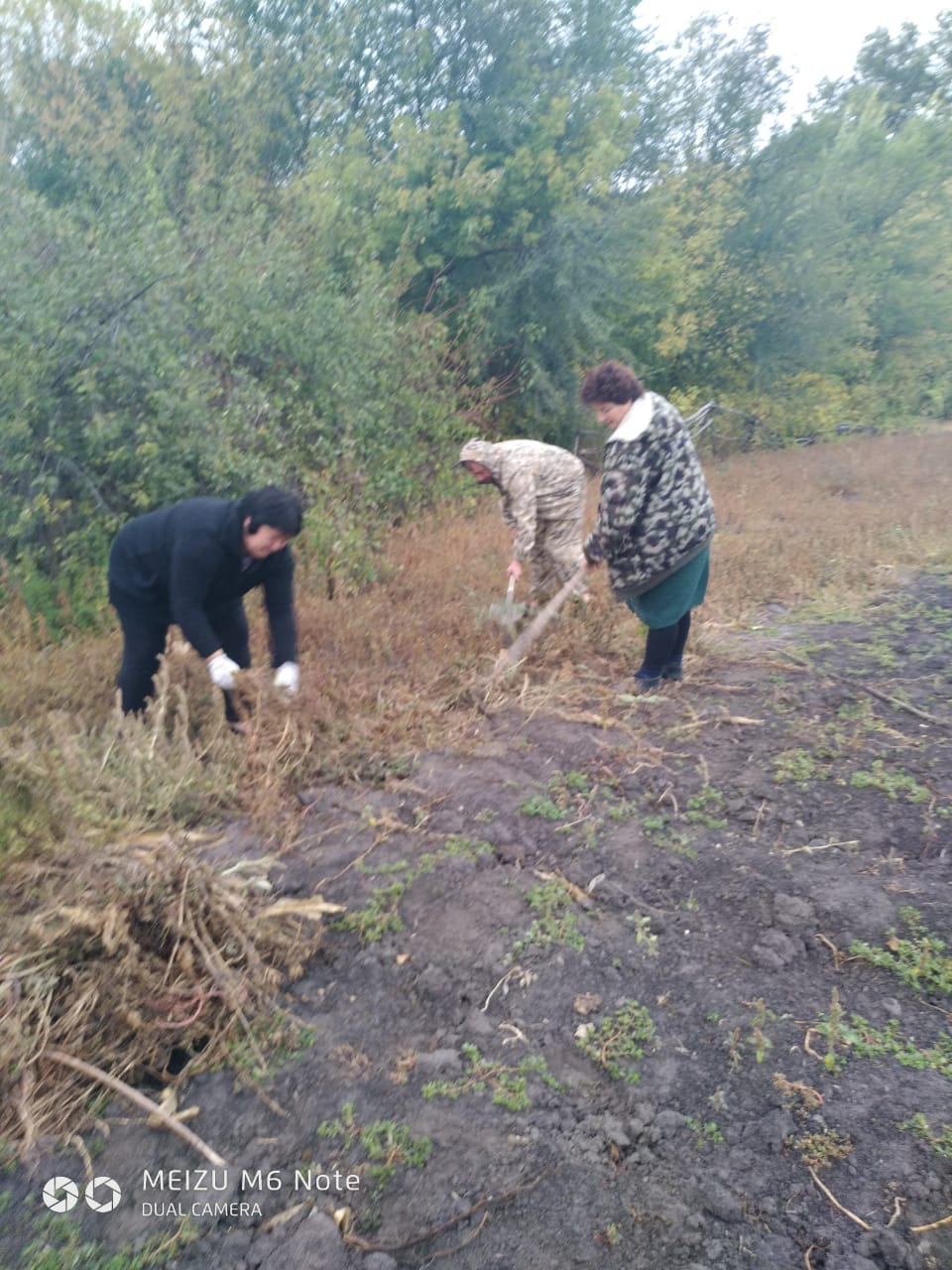 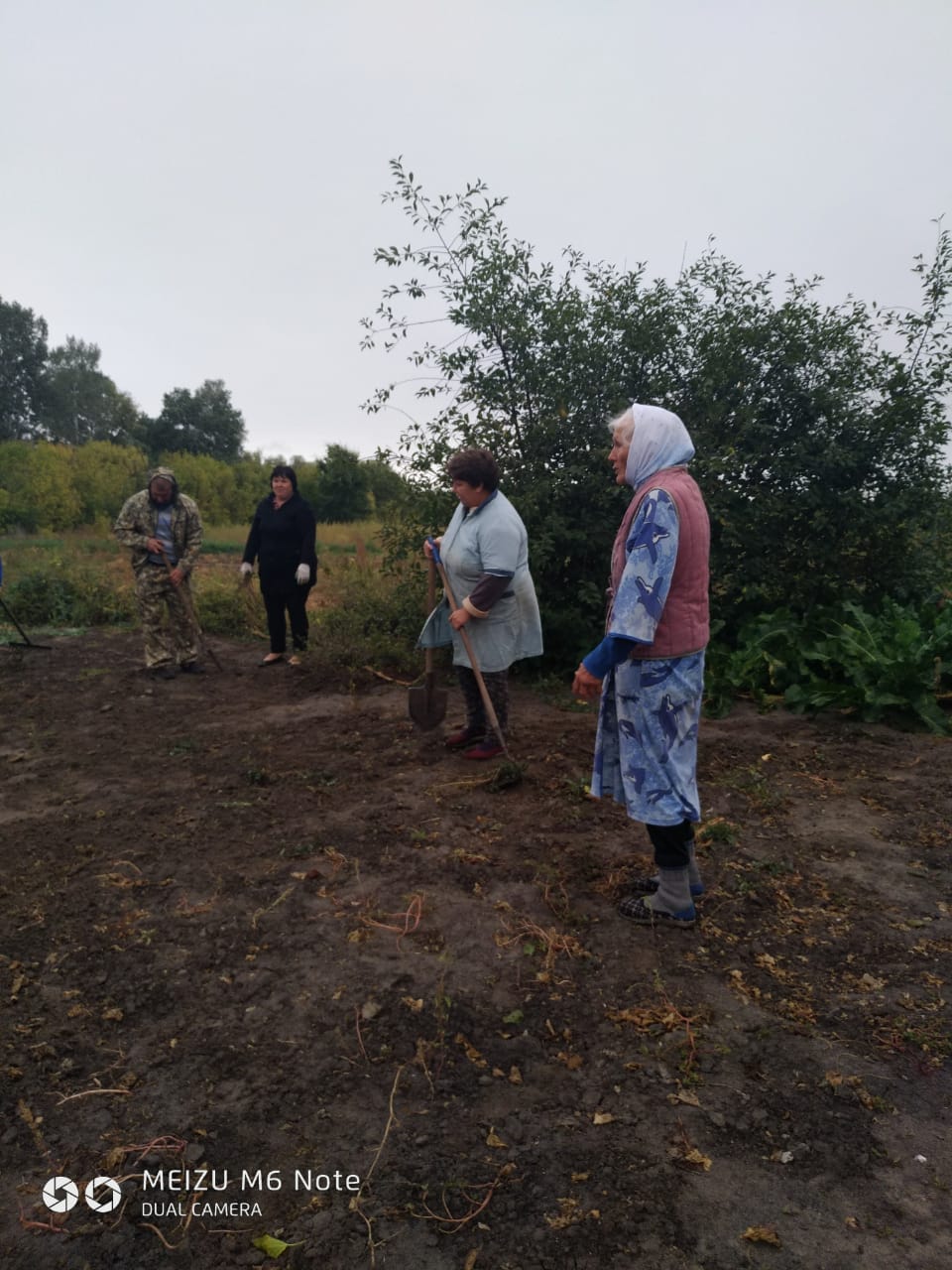 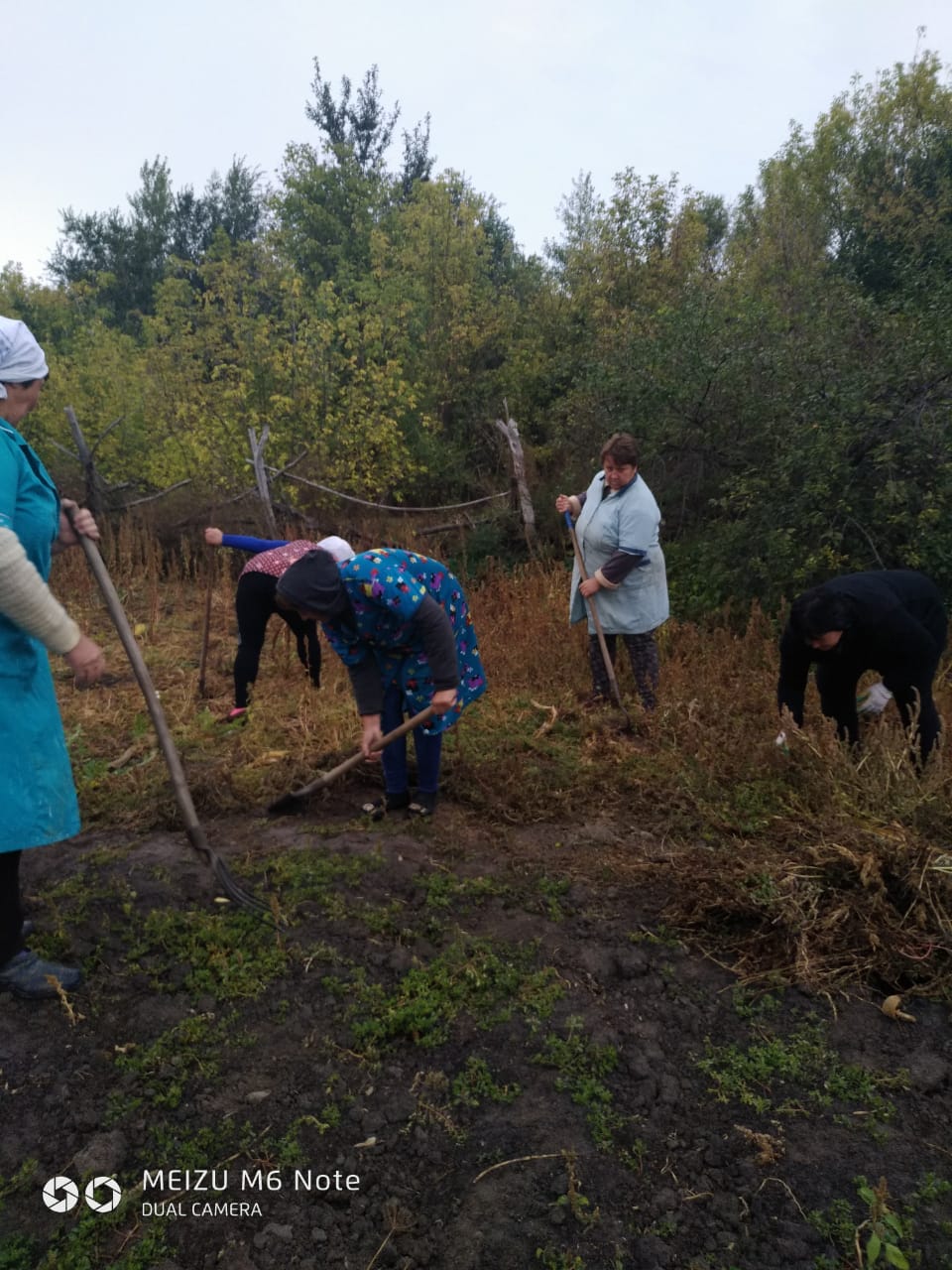